Working Group on XFEL Commissioning
1st Meeting
23.09.2011
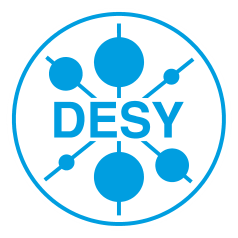 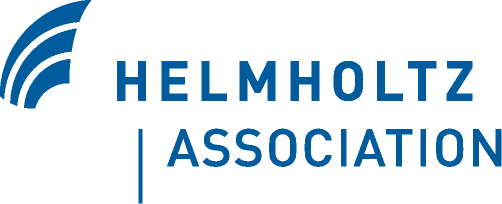 [Speaker Notes: How to edit the title slide

  Upper area: Title of your talk, max. 2 rows of the defined size (55 pt)
  Lower area (subtitle): Conference/meeting/workshop, location, date,   your name and affiliation,   max. 4 rows of the defined size (32 pt)
 Change the partner logos or add others in the last row.]
2
Agenda
Purpose and Mandate
XFEL Schedule (very rough)
High Level Milestones
Open Questions
Organizational Matters
Delete this text and put in here: Date of the Talk, location, … (max: 1 line)
Put in here: Name of the speaker, function, affiliation, … (max. 1 line)
[Speaker Notes: Before you start editing the slides of your talk change to the Master Slide view:      Menu button “View”, Master, Slide Master:
   Edit the following 2 items in the 1st slide:   1)  1st row in the violet header:        Delete the existent text and write the title of your talk into this text field   2)  The 2 rows in the footer area: Delete the text and write the information        regarding your talk (same as on the Title Slide) into this text field.  
   If you want to use more partner logos position them left    beside the DESY logo in the footer area    Close Master View]
3
Purpose and Mandate
The European XFEL Project board calls for a working group to plan the commissioning of the facility
This group will work out the commissioning strategy, the initial operating envelope, the high level goals and their sequence
Although not specifically charged – and maybe even to early to deliver – a first commissioning schedule should be one of the outcomes
Delete this text and put in here: Date of the Talk, location, … (max: 1 line)
Put in here: Name of the speaker, function, affiliation, … (max. 1 line)
4
XFEL Schedule (very rough)
One year before linac cooldown (mid 2014) start of beam operation with the injector
Backwards tied to start of linac cooldown, i.e. it makes little sense to start commissioning of injector earlier than 12 month before linac cooldown
Fits to 3rd harmonic and cryogenics schedule
Injector commissioning no issue for this working group
Cool down of main linac mid 2015 (driven by production rate of RF-modules)
Technical Commissioning as far as possible in parallel to installation, but expect some weeks of additional commissioning time before first beam into main linac
Delete this text and put in here: Date of the Talk, location, … (max: 1 line)
Put in here: Name of the speaker, function, affiliation, … (max. 1 line)
5
XFEL Schedule
Delete this text and put in here: Date of the Talk, location, … (max: 1 line)
Put in here: Name of the speaker, function, affiliation, … (max. 1 line)
6
Initial Beam Parameters
17.5 GeV
0.5 nC 
Higher charge eases diagnostics tasks
5 kA, 70 fs FWHM electron bunch
single – few bunches
Eases machine protection issues
Delete this text and put in here: Date of the Talk, location, … (max: 1 line)
Put in here: Name of the speaker, function, affiliation, … (max. 1 line)
7
High Level Milestones
First Beam through Linac
A 17.5 GeV beam is transported through the linac to the TLD dump. 
Pattern: 10 Hz, single bunch, 0.5nC, C=100
Control: Charge, peak current, energy and trajectory are controlled by slow feedbacks.
First Beam to TD4 (SASE1 and SASE3)
A 17.5 GeV beam is transported through the linac to the T4D dump. 
Pattern: 10 Hz, single bunch, 0.5nC, C=100
Control: Charge, peak current, energy and trajectory are controlled by slow feedbacks.
Electron beam based trajectory alignment in undulator
First Lasing in SASE1
Tasks:
Photon based alignment of undulators
SASE search SASE1 (0.1 nm)
Alternatives: 
Start with SASE2 if SASE3 not ready
Lasing in SASE 3 (see 2.)
Delete this text and put in here: Date of the Talk, location, … (max: 1 line)
Put in here: Name of the speaker, function, affiliation, … (max. 1 line)
8
High Level Milestones cont.
From here on parallel operation photon/electron development appears possible. 
Multi-bunch operation
Pattern: 10 Hz, 2700 bunches, 0.5nC, C=100
Control: Charge, peak current, energy, trajectory and arrival time are controlled by slow and fast feedbacks.
Quasi-simulataneous operation of SASE1 and SASE2 beam line
Pattern: 10 Hz, 2700 bunches, 0.5nC, C=100
Control: Charge, peak current, energy, trajectory and arrival time are controlled by slow and fast feedbacks.
Tasks:
Bunch pattern control by fast switching elements
Flexibility in wavelength and bunch length
Pattern: 10 Hz, 2700 bunches, 0.02-1nC, C=2000-50
Control: Charge, peak current, energy, trajectory and arrival time are controlled by slow and fast feedbacks.
Tasks:
establish procedures to change bunch length/bunch charges
establish procedures to change photon wavelength by changing energy/undulator gap
Delete this text and put in here: Date of the Talk, location, … (max: 1 line)
Put in here: Name of the speaker, function, affiliation, … (max. 1 line)
9
High Level Milestones cont.
First Lasing in SASE2 (see 2.)
Delete this text and put in here: Date of the Talk, location, … (max: 1 line)
Put in here: Name of the speaker, function, affiliation, … (max. 1 line)
10
High Level Milestones - Attempt to sort
Delete this text and put in here: Date of the Talk, location, … (max: 1 line)
Put in here: Name of the speaker, function, affiliation, … (max. 1 line)
11
Open Questions
Start with SASE2 or SASE1/3
Once SASE is achieved how to continue (emphasize on user runs, machine development, additional beam lines, …)
Requirement to  x-ray diagnostics during e-beam/SASE commissioning (this probably includes priorities/time-table)
Rough time-table for taking e-beam/SASE/x-ray into operation (at least up to ‘end of construction milestone’)
When to do fast e-beam switching, pulse train operation, pulse duration, etc.
Delete this text and put in here: Date of the Talk, location, … (max: 1 line)
Put in here: Name of the speaker, function, affiliation, … (max. 1 line)
12
Organizational Matters
ToDos:
Align rough commissioning schedule
Gather sub-sytems commissioning pre-requisites and time needed
Define day one photon diag
…
Delete this text and put in here: Date of the Talk, location, … (max: 1 line)
Put in here: Name of the speaker, function, affiliation, … (max. 1 line)
13
Organiztional Matters
Next Meetings: 
Friday, October 21, 10:00, 30b/459
Friday, November 25 or December 02
Delete this text and put in here: Date of the Talk, location, … (max: 1 line)
Put in here: Name of the speaker, function, affiliation, … (max. 1 line)